CSE 311: Foundations of Computing
Fall 2013
Lecture 18:  Structural induction, regular expressions
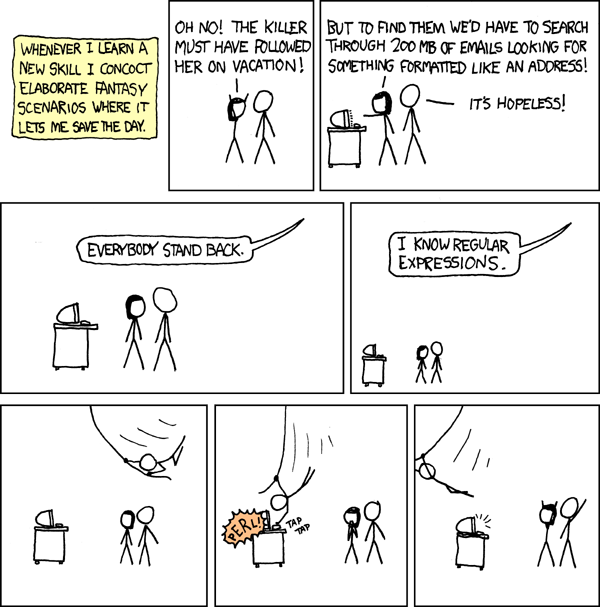 Announcements
Midterm back today
	
Graded Homework 5 back Friday

Homework 6 out later today
Review: Structural Induction
How to prove ∀ 𝑥 ∈ 𝑆, 𝑃(𝑥) is true:

Base Case:  Show that 𝑃(𝑢) is true for all specific elements 𝑢 of 𝑆 mentioned in the Basis step

Inductive Hypothesis:  Assume that 𝑃 is true for some arbitrary values of each of the existing named elements mentioned in the Recursive step

Inductive Step: Prove that 𝑃(𝑤) holds for each of the new elements 𝑤 constructed in the Recursive step using the named elements mentioned in the Inductive Hypothesis

Conclude that ∀ 𝑥 ∈ 𝑆, 𝑃(𝑥)
Function Definitions on Recursively Defined Sets
Length:
	len(ℇ) = 0
	len(wa) = len(w) + 1  for w ∈ *, a ∈ 

Reversal:
	 ℇR = ℇ
	(wa)R = awR for w ∈ *, a ∈ 

Concatenation:
	x • ℇ = x for x ∈ *
	x • wa = (x • w)a for x ∈ *, a ∈ 
len(x•y) = len(x) + len(y) for all x,y ∈ *
Let P(y) be “len(x•y) = len(x) + len(y) for all x ∈ * ” .   
We prove P(y) for all y ∈ * by structural induction.

Base Case:  y= ℇ. For any x ∈ *,  len(x• ℇ) = len(x) = len(x) + len(ℇ)     		                  since len(ℇ)=0.   Therefore P(ℇ) is true

Inductive Hypothesis:  Assume that P(w) is true for some arbitrary 						  w ∈ *

Inductive Step:   Goal: Show that P(wa) is true for every a ∈ 
Let a ∈ .  Let x ∈ *.   Then len(x•wa) = len((x•w)a) by defn of •
                                                                     =  len(x•w)+1 by defn of len
                                                                     = len(x)+len(w)+1  by I.H.
                                                                     = len(x)+len(wa) by defn of len
Therefore len(x•wa)= len(x)+len(wa) for all x ∈ *, so P(wa) is true.

So, by induction len(x•y) = len(x) + len(y) for all x,y ∈ *
Rooted Binary Trees
Basis:   •  is a rooted binary tree

Recursive step:   If             and          are 

							 rooted binary trees                                                            	
                then so is:
T2
T2
T1
T1
Functions Defined on Rooted Binary Trees
size(•)=1

size(              ) = 1+size(T1)+size(T2)


height(•)=0

height(             )=1+max{height(T1),height(T2)}
T1
T1
T2
T2
Claim: For every rooted binary tree T, size(T) ≤ 2height(T) + 1 - 1
Languages:  sets of strings
Sets of strings that satisfy special properties are called languages.  Examples:
English sentences
Syntactically correct Java/C/C++ programs
* = All strings over alphabet  
Palindromes over  
Binary strings that don’t have a 0 after a 1
Legal variable names. keywords in Java/C/C++
Binary strings with an equal # of 0’s and 1’s
9
Regular Expressions
Regular expressions over 
 Basis:
   ,  are regular expressions
   a is a regular expression for any a  
Recursive step:
If A and B are regular expressions then so are:
(A  B)
 (AB)
A*
10
Each Regular Expression is a “pattern”
 matches the empty string
a matches the one character string a
(A  B) matches all strings that either A matches or B matches (or both)
(AB) matches all strings that have a first part that A matches followed by a second part that B matches
A* matches all strings that have any number of strings (even 0) that A matches, one after another
11
Examples
001*   

0*1*

(0  1)0(0  1)0
                    
(0*1*)*


(0  1)* 0110 (0  1)*


(00  11)* (01010  10001)(0  1)*
12
Regular Expressions in Practice
Used to define the “tokens”: e.g., legal variable names, keywords in programming languages and compilers
Used in grep, a program that does pattern matching searches in UNIX/LINUX
Pattern matching using regular expressions is an essential feature of PHP
We can use regular expressions in programs to process strings!
13
Regular Expressions in Java
Pattern p = Pattern.compile("a*b"); 
Matcher m = p.matcher("aaaaab"); 
boolean b = m.matches();
[01]     a 0 or a 1     ^ start of string     $ end of string
[0-9]   any single digit       \.   period    \,  comma  \- minus
.           any single character
ab         a followed by b              (AB)
(a|b)  a or b                              (A  B)a?         zero or one of a             (A  ℇ)a*         zero or more of a          A*
a+         one or more of a          AA* 
e.g.   ^[\-+]?[0-9]*(\.|\,)?[0-9]+$      
               General form of decimal number  e.g.  9.12  or -9,8 (Europe)
14
More Examples
All binary strings that have an even # of 1’s



All binary strings that don’t contain 101
15